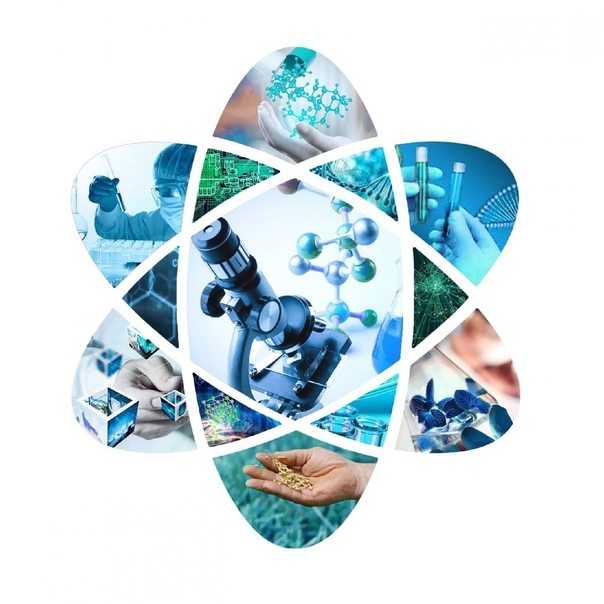 Рефлексия                                     и профессиональная оценка мероприятий осенней сессии метапредметного марафона педагогами                        и обучающимися
Седова Е.А. – рук. МО                  учителей музыки,                                        ИЗО и педагогов ЦДО
                     16.12.2021
Подготовка мероприятий
Реализация мероприятий
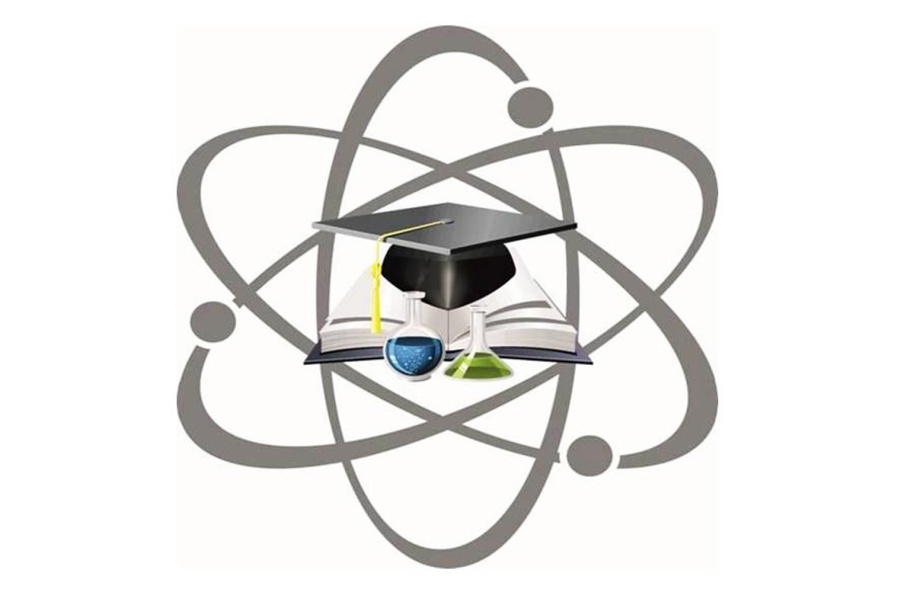 Проектная лаборатория – визуализация
«В мире научных изобретений»
(начальная школа)
Фестиваль народов России                  "Отечество славлю, которое есть,
но трижды- которое будет"
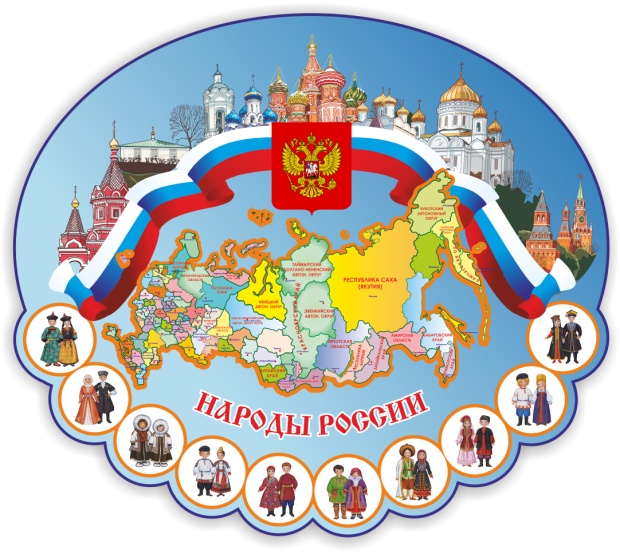 Квиз "Современные технологии                           и детское телевидение"
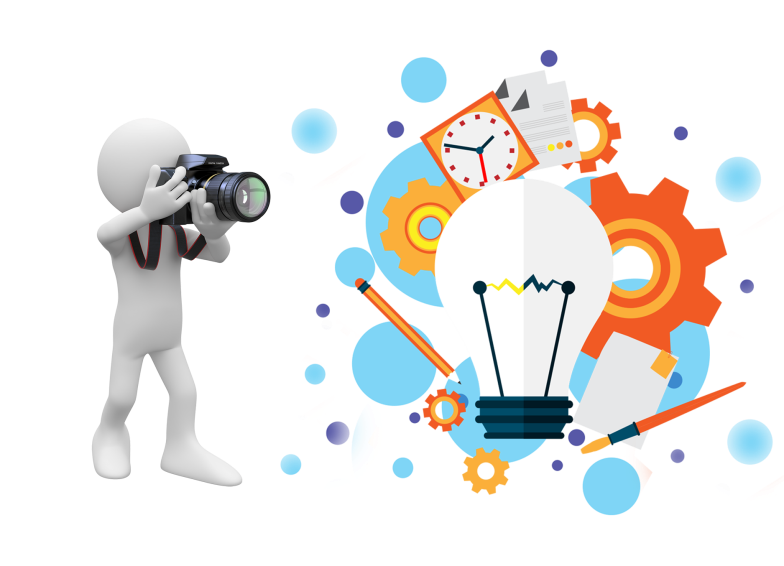 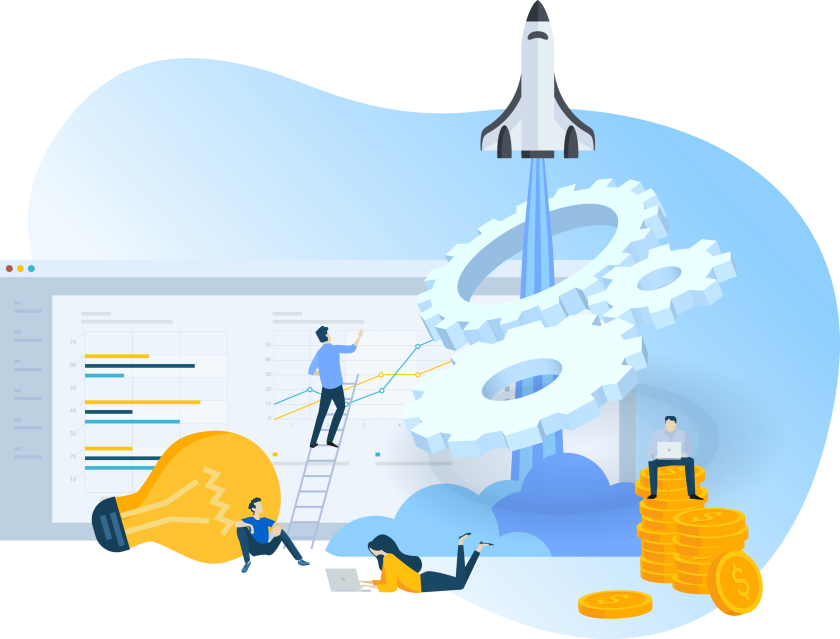 Квест-экскурсия                         «Путешествие в царство науки»
(начальная школа)
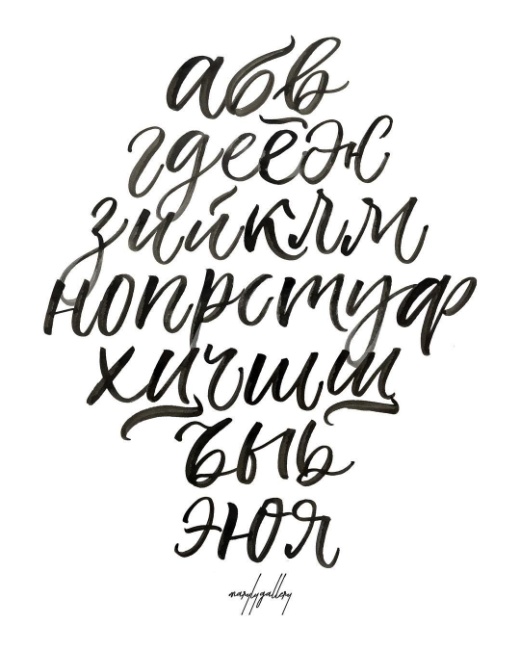 День ручного письма                                     "Мир каллиграфии" (день почерка)
Липдаб                                                    "Цифровые технологии                                              в музыкальном искусстве"
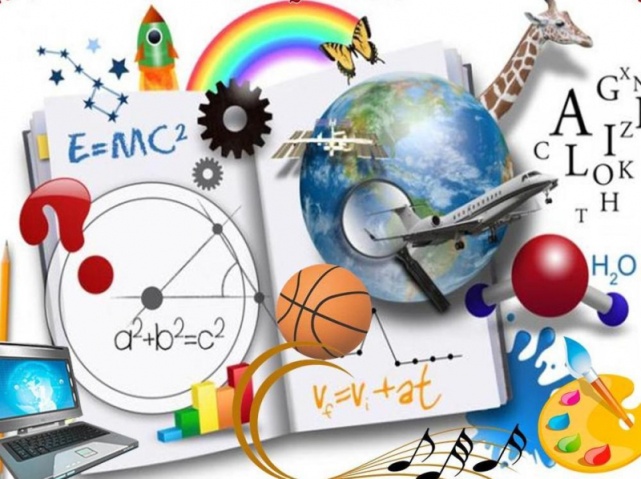 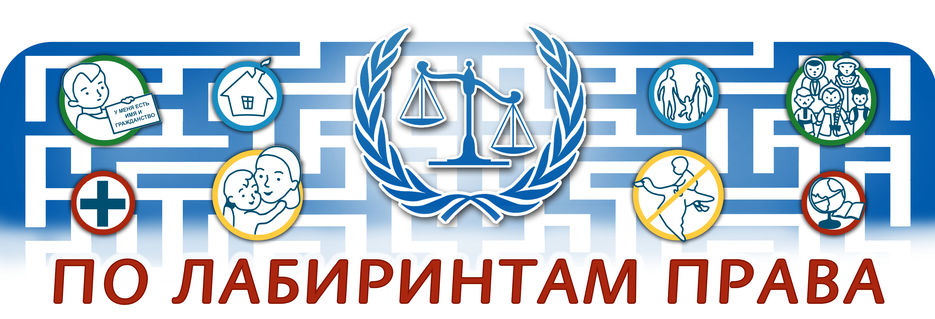 Интеллектуальная игра                     "Правовой лабиринт"
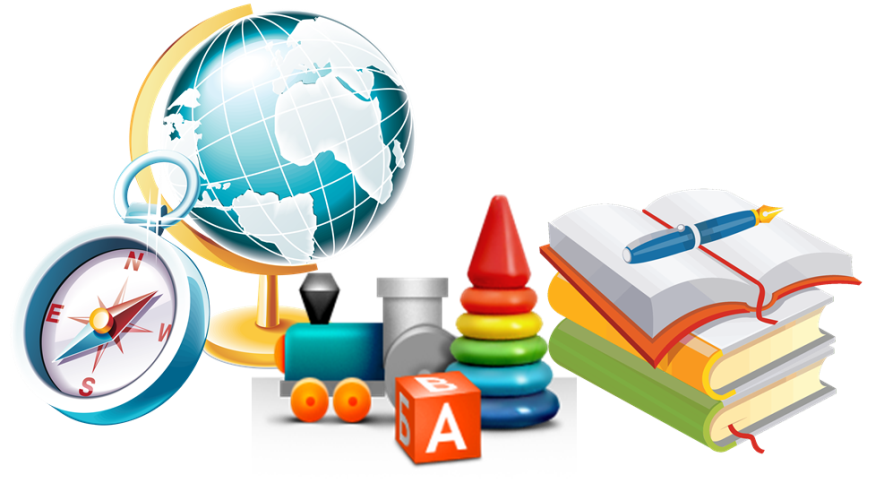 Косплей "В мире научных открытий"
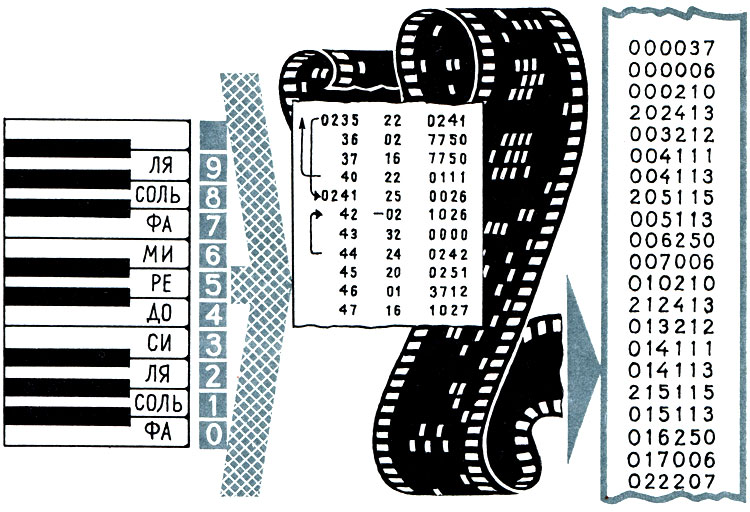 Литературно- музыкальный коллаж                  "Музыка в цифре"
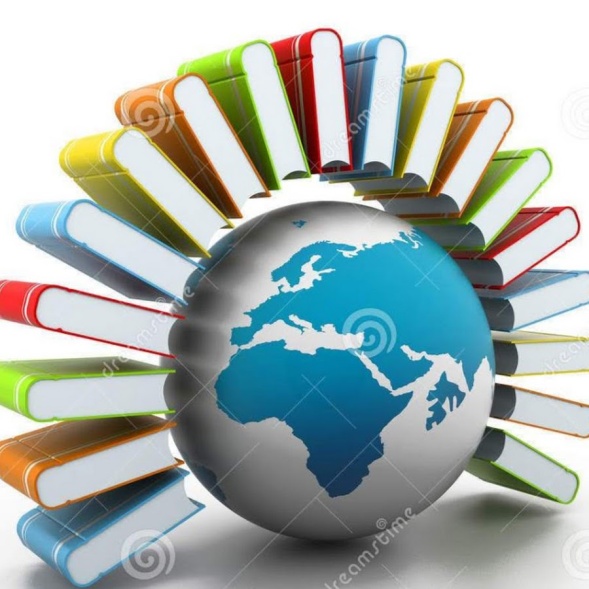 День книги. Чемпионат по выразительному чтению                            "Читай школа"
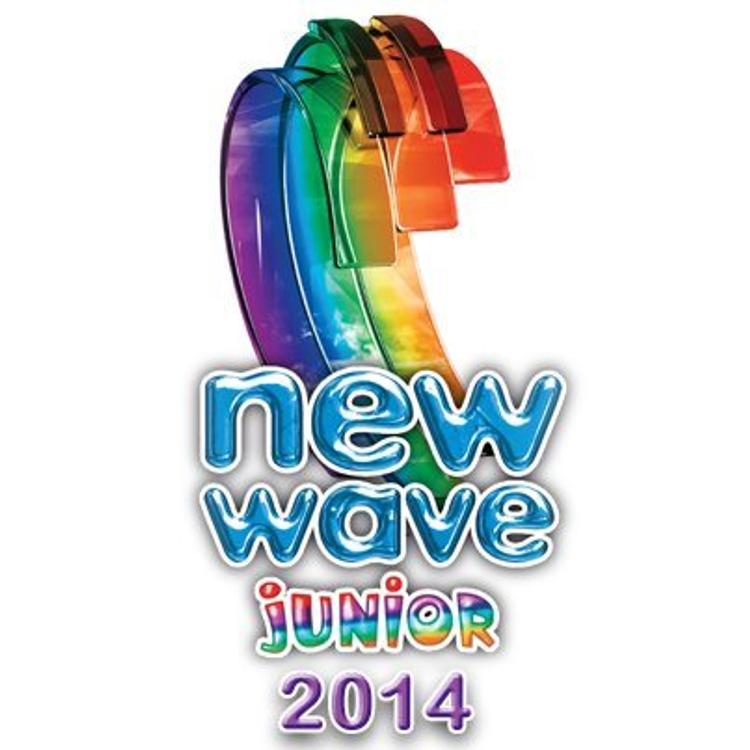 Литературно-музыкальный фестиваль                     "New wave junior" (цифровой формат)
Созданы условия к самообразованию обучающихся и педагогов
Каждый ученик смог попробовать себя в разных ролях,                   попробовать свои силы в различных видах деятельности
Недостаточный уровень мотивации обучающихся
Активное участие                     и взаимодействие                   всех участников образовательного процесса
Не все заявленные педагоги приняли участие в подготовке                и проведении мероприятий
Не все педагоги смогли реализовать себя                  как сплоченная команда
Мероприятия являлись авторскими разработками
Интересны, познавательны,                        в соответствии                                             с возрастными особенностями
Материалоёмки и затратные по времени
Разнообразные инновационные формы и виды деятельности
Активное участие обучающихся
Большое количество мероприятий                       за короткий срок проведения
Перегруженность                      и безынициативность педагогов
Хорошие возможности для профориентации обучающихся
Активизация познавательной деятельности обучающихся
Необходимость ВЗАИМОУВАЖЕНИЯ
 и 
КУЛЬТУРЫ ОБЩЕНИЯ МЕЖДУ КОЛЛЕГАМИ!!!
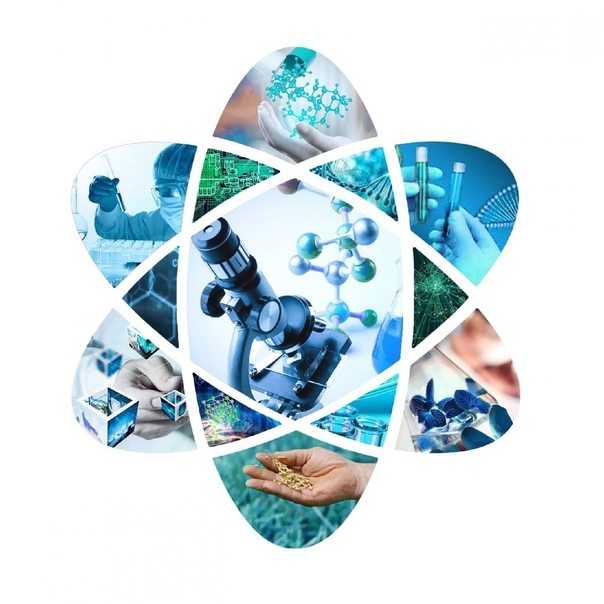 СПАСИБО всем организаторам метапредметного марафона                                       за прекрасно подготовленные                   и проведенные мероприятия            для обучающихся!!!!!!